ГАОУДПО РМ «МРЦПКСЗ»Доврачебная медицинская помощь при неотложных состояниях и острых заболеваниях
Содержание учебного материала
сердечно – сосудистая недостаточность;
дыхательная недостаточность;
гипертонический криз;
судорожный синдром; острые хирургические заболевания брюшной полости;
диагностические критерии, неотложная помощь, дальнейшая тактика;
объем помощи пострадавшим на первом этапе лечебно - эвакуационного обеспечения при развитии угрожающих жизни неотложных состояниях в условиях ЧС.
Гипертонический криз
Состояние, возникающее вследствие резкого внезапного повышения артериального давления
Экзогенные причины ГК
физическая нагрузка;
психоэмоциональный стресс;
метеорологическое влияние;
избыточное потребление поваренной соли;
злоупотребление алкоголем;
прием гормональных контрацептивов;
внезапная отмена гипотензивных средств;
острая ишемия головного мозга при резком снижении АД;
реанимационные мероприятия во время операций и после них;
побочные гипертензивные эффекты  лекарственных средств (β – адреномиметики, псевдоэфедрин, нестероидные противовоспалителные средства, глюкокотрикоиды)
Эндогенные причины ГК
климактерический период;
обострение ИБС, ишемии головного мозга;
нарушение уродинамики при аденоме предстательной железы;
резкое нарушение почечной гемодинамики;
серповидно – клеточный криз;
психогенная гипервентиляция;
синдром апноэ во сне.
Классификация ГК
Жалобы церебрального характера
резкая головная боль, часто в области затылка; 
ощущение пульсации в височных областях;
тошнота, рвота, не приносящая облегчения; 
нарушение зрения (фотопсии), преходящая слепота, двоение в глазах, мелькание «мушек»;
развитие очаговой мозговой симптоматики (онемение лица, снижение болевой чувствительности в области лица, губ, языка, ощущение ползания мурашек, легкой слабости в дистальных отделах рук);
преходящий гемипарез (до 1 сут.), кратковременная афазия, судороги
Жалобы кардиального характера
боли в грудной клетке сжимающего характера, вегетативные явления и другие симптомы;
учащенное сердцебиение;
ощущение перебоев;
одышка.
Жалобы невротического характера и признаки вегетативной дисфункции
чувство страха, тревоги;
раздражительность;
потливость;
ощущение жара;
жажда;
в конце криза – поллакурия, полиурия (моча светлая)
гиперемия кожных покровов, чаще лица, шеи, передней поверхности грудной клетки.
Осложнения ГК
Диагностика
Опрос:
регистрировались ли ранее подъемы АД;
каков привычный и максимальный уровень АД;
каковы обычные субъективные проявления повышения АД; на момент осмотра;
получает ли регулярно гипотензивную терапию;
когда появились симптомы и сколько длится криз;
были ли попытки самостоятельно купировать криз, чем раньше удавалось снизить АД.
Диагноститка
Осмотр:
субъективные симптомы (жалобы);
объективные симптомы:  нарушение эмоционального статуса, тремор конечностей, преходящие очаговые симптомы ЦНС, тахи – (более 100) или брадикардия (менее 100);
Признаки поражения органов - мишеней
Дополнительные методы диагностики
ЭКГ;
 аускультация сердца (акцент и расщепление II тона над аортой, признаки систолической перегрузки левого желудочка)
Алгоритм действий медсестры
Вызвать дежурного или лечащего врача. 
Уложить пациента на поверхность с приподнятым головным концом, расстегнуть стесняющую одежду (ворот, пояс), при рвоте повернуть голову пациента набок. 
Обеспечить физический и психический покой — успокоить пациента, попросить других пациентов выйти из палаты. 
Обеспечить поступление свежего воздуха или подачу кислорода. 
Дать под язык каптоприл (капотен) в дозе 12,5-25 мг (1/2-1 таблетка) или нифедипин (коринфар, кордафлекс) в дозе 10-20 мг. 
При болях в области сердца дать под язык нитроглицерин, при непереносимости — валидол. 
Мониторировать АД, ЧСС, ЧД каждые 25 минут. 
Обеспечить внутривенный доступ — пунктировать вену. 
Обеспечить регистрацию ЭКГ. 
Дальнейшие мероприятия осуществлять под контролем врача. 
Быть готовым к срочной госпитализации пациента в реанимационное отделение
Терапия неосложненного ГК
Терапия осложненного ГК
Часто встречающиеся ошибки
Парентеральное введение гипотензивных препаратов при не осложненном ГК.
Стремление быстро снизить АД до нормы.
Внутримышечное введение сульфата магния.
Применение дибазола при отсутствии нарушений мозгового кровообращения.
Применение препаратов, не обладающих гипотензивным действием (анальгин, но-шпа, папаверин).
Применение диуретиков при ГК, осложненном ишемическим инсультом.
Стенокардия
Клинический синдром, проявляющийся характерной болью и связанный с остро преходящей кратковременной ишемией миокарда.
Причины
физическая и эмоциональная нагрузка;
коронарный атеросклероз;
воспалительное или дистрофическое поражение коронарных сосудов;
относительная коронарная недостаточность при гипертрофической кардиомиопатии или аортальном стенозе
Клинические формы
Продолжение
Диагностика. Опрос
Возникали ли ранее приступы боли при физической нагрузке или появились впервые?
 Были в анамнезе ИМ?
 Каковы условия возникновения болей?
 Зависит ли боль от позы, положения тела, движения, дыхания?
 Характер боли?
 Локализация боли?
 Имеется ли иррадиация боли?
 Продолжительность боли?
 Были ли попытки купировать боль нитроглицерином? Был ли хотя бы кратковременный эффект?
 Каковы условия купирования подобных приступов раньше?
 Участились, усилились боли в последнее время? Не изменялась ли толерантность к нагрузке, не увеличилась ли потребность в нитратах?
Диагностика. Осмотр
Небольшое учащение пульса.
Небольшое повышение АД
Ритм «галопа», шум митральной регургитации, акцент II тона на легочной артерии, исчезающие после купирования приступа.
Дифференциальная диагностика
Если после 3-хкратного сублингвального приема нитратов приступ не купируется, затягиваясь более 10 -20 минут, диагноз стенокардии подвергается сомнению.
Во время ожидания эффекта от нитроглицерина, проводят запись ЭКГ. Отсутствие изменений на ЭКГ после 20 минут говорит о некоронарном характере приступа, наличие ишемических изменений трактуется как ИМ.
Алгоритм неотложной помощи
Часто встречающиеся ошибки терапии
Применение анальгина с антигистаминными препаратами;
Применение панангина, папаверина, дротаверина, курантила (дипираидамола), трентала(пентоксифиллина)
Инфаркт миокарда
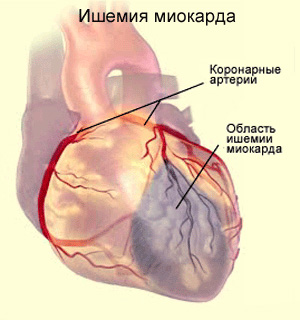 Неотложное клиническое состояние, обусловленное некрозом участка сердечной мышцы в результате нарушения её кровообращения
Классификация ИМ
Клинические проявления в зависимости от варианта ИМ
Возможные осложнения
Отек  легких;
кардиогенный шок;
нарушения сердечного ритма и проводимости;
затянувшийся или рецидивирующий болевой приступ.
Диагностика. Опрос
Когда начался приступ
Сколько времени длится
Были ли попытки купировать боль нитроглицерином? Был ли хотя бы кратковременный эффект?
Зависит ли боль от позы, положения тела, движения, дыхания?
Были ли аналогичные приступы в прошлом?
 Возникали ли ранее приступы боли при физической нагрузке, заставляли ли они останавливаться , сколько они длились, как реагировали на нитроглицерин? 
Напоминает ли настоящий приступ ощущения, возникавшие при физической нагрузке по локализации или характеру боли?
Диагностика. ЭКГ
Признаки повреждения: дугообразный подъем сегмента ST выпуклостью вверх, сливающийся с положительным зубцом T (возможна дугообразная депрессия сегмента ST выпуклостью вниз);
Крупноочаговый или трансмуральный  ИМ: формирование патологического зубца Q, уменьшение амплитуды зубца R или исчезновение зубца R и формирование QS;
Мелкоочаговый инфаркт: появление отрицательного симметричного зубца T.
Косвенный признак:
остро возникшая блокада ножек пучка Гиса
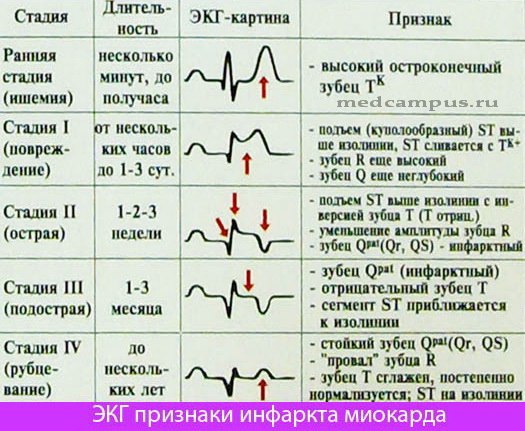 Тропониновый тест
Тактика медсестры
Вызвать врача или «Скорую помощь».
Больного следует успокоить, удобно усадить и расстегнуть стесняющую одежду. Раскрыть форточки, обеспечивая приток свежего воздуха (но не холодного). 
Измерить АД и ЧСС пациента. 
Под язык больному дать 1 таблетку нитроглицерина в дозировке 0,0005 г либо 2-3 капли жидкого нитроглицерина, либо 1 дозу спрея. При отсутствии эффекта повторять каждые 5-10 минут 3-х кратно под контролем АД и ЧСС. 
На область сердца и на спину поставить горчичники , к стопам и кистям рук приложить грелки. 
Дать 100%-ный увлажненный кислород. 
Проводить мониторинг АД и ЧСС. 
Под язык дать 0,25 г аспирина. 
При отсутствии у больного дыхания и пульса проводятся реанимационные мероприятия.
Острая сердечная недостаточность
Синдром, характеризующийся быстрым возникновением и развитием симптомов, характерных для нарушения систолической и/или диастолической функции сердца (снижение СВ, гипоперфузия тканей, повышенное давление в МКК, периферический застой).
Причины ОСН
Клиника застойной правожелудочковой недостаточности
Венозный застой в БКК;
повышение системного венозного давления;
набухание шейных вен;
тахикардия;
увеличение печени;
отеки в нижних отделах тела;
интенсивные боли в области печени, усиливающиеся при пальпации;
дилатация и перегрузка правых отделов сердца
Клиника застойной левожелудочковой недостаточности
Приступы одышки;
мучительное удушье и ортопноэ;
кашель, вначале сухой, затем с пенистой розовой мокротой;
акроцианоз;
гипергидроз;
возбуждение, страх смерти;
расширение границ сердца влево
систолический шум на верхушке, акцент II тона на легочной артерии;
тахикардия до 120-150 уд. в мин;
влажные хрипы
Клиника кардиогенного шока
систолическое АД  менее 90-80 мм.рт.ст. или на 30 мм.рт.ст. ниже рабочего уровня у лиц с артериальной гипертензией;
пульсовое давление ниже 25-20 мм.рт.ст.;
заторможенность или возбуждение;
 падение диуреза менее 20 мл/ч;
холодная кожа, липкий пот;
бледность;
серый цианоз;
мраморность кожи;
синусовая тахикардия
Помощь при  левожелудочковой СН
Придать возвышенное положение : при невыраженной картине застоя – приподнять головной конец кровати; при развернутом отеке легких- сидя с опущенными ногами (нельзя при выраженной гипотонии);
оксигенотерапия;
нитроглицерин сублингвально;
морфин;
фуросемид;
ингаляции паров спирта;
допамин по строгим показаниям;
гепарин;
госпитализация обязательна. 
Транспортировка в положении сидя
При выраженной левожелудочковой недостаточности госпитализация возможна после ее купирования или специализированными бригадами СМП
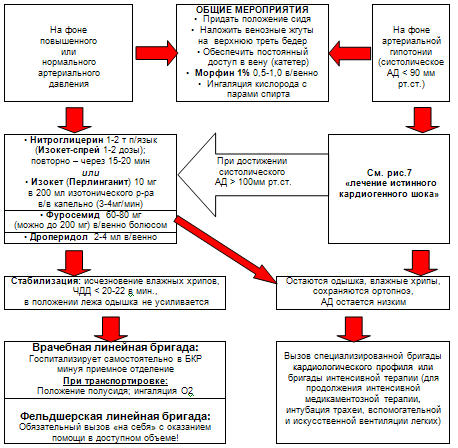 Помощь при кардиогенном шоке
Уложить пациента с приподнятым ножным концом;
немедленно сообщить врачу;
оксигенотерапия;
измерить АД, ЧСС;
по назначению врача: для устранения гиповолемии ввести в/в 200 мл 0,9% р-р нартия хлорида в течении 10 минут, повторить;
для купирования болевого синдрома: морфин
 для стабилизации гемодинамики дофамин 5 мл 4% р-ра в 400 мл 0,9% р-р нартия хлорида в/в капельно
Госпитализация. Транспортируют лежа на носилках
Судорожный синдром
Причины
травма головного мозга;
 нарушение мозгового кровообращения;
 нейроинфекция;
 опухоль;
 туберкулез, сифилис, токсоплазмоз, цистицеркоз;
 синдром Морганьи — Адамса — Стокса;
 интоксикации
Генерализованный общий судорожный припадок
Тонико-клонические судороги в конечностях, сопровождающиеся утратой сознания, пеной у рта, нередко — прикусом языка, непроизвольным мочеиспусканием, иногда дефекацией. 
Резко выраженная аритмия дыхания, возможны длительные периоды апноэ. 
По окончании припадка больной находится в глубокой коме, зрачки максимально расширены, без реакции на свет, кожа цианотичная, влажная
Простые парциальные судорожные припадки
Клонические или тонические судороги в определенных группах мышц без утраты сознания
Комплексные парциальные припадки
Эпизодические изменения поведения, когда больной теряет контакт с окружающим миром. Началом подобных припадков может быть аура (обонятельная, вкусовая, зрительная, ощущение «уже виденного»).
        Может наблюдаться торможение двигательной активности либо автоматизмы (чмокание губами, глотание, бесцельное хождение, обирание собственной одежды).
	 По окончании приступа отмечается амнезия на события, имевшие место во время приступа.
Эквиваленты судорожных припадков
Проявляются в виде грубой дезориентации, сомнамбулизма и продолжительного сумеречного состояния, во время которых могут совершаться неосознанные тяжелейшие асоциальные поступки
Эпилептический статус
Фиксированное эпилептическое состояние вследствие продолжительного эпилептического припадка или серии припадков, повторяющихся через короткие интервалы времени
После одиночного судорожного припадка — диазепам (реланиум, седуксен, сибазон) — 2 мл в/м (как профилактика повторных припадков).2. При серии судорожных припадков:— предупреждение травматизации головы и туловища;— восстановление проходимости дыхательных путей;
оксигенотерапия— купирование судорожного синдрома: диазепам (реланиум, седуксен, сибазон) — 2—4 мл на 10 мл 0,9% р-ра NaCl в/в или в/м, рогипнол 1—2 мл в/м;— при отсутствии эффекта — натрия оксибутират 20% р-р из расчета 70 мг/кг массы тела в/в на 5—10% р-ре глюкозы;— противоотёчная терапия: фуросемид (лазикс) 40 мг на 10—20 мл 40% р-ра глюкозы или 0,9% р-ра NaCl (у больных сахарным диабетом) в/в;— купирование головной боли: анальгин 2 мл 50% р-ра; баралгин 5 мл; трамал 2 мл в/в или в/м;
После одиночного судорожного припадка — диазепам (реланиум, седуксен, сибазон) — 2 мл в/м (как профилактика повторных припадков).2. При серии судорожных припадков:— предупреждение травматизации головы и туловища;— восстановление проходимости дыхательных путей;
оксигенотерапия— купирование судорожного синдрома: диазепам (реланиум, седуксен, сибазон) — 2—4 мл на 10 мл 0,9% р-ра NaCl в/в или в/м, рогипнол 1—2 мл в/м;— при отсутствии эффекта — натрия оксибутират 20% р-р из расчета 70 мг/кг массы тела в/в на 5—10% р-ре глюкозы;— противоотёчная терапия: фуросемид (лазикс) 40 мг на 10—20 мл 40% р-ра глюкозы или 0,9% р-ра NaCl (у больных сахарным диабетом) в/в;— купирование головной боли: анальгин 2 мл 50% р-ра; баралгин 5 мл; трамал 2 мл в/в или в/м;
Тактика
госпитализированы для выяснения его причины. 
Если сознание восстанавливается медленно, есть общемозговая и (или) очаговая симптоматика, то показан вызов специализированной неврологичБольные с первым в жизни судорожным припадком должны быть еской (нейрореанимационной) бригады, а при ее отсутствии — активное посещение через 2—5 ч.
В случае купирования судорожного синдрома известной этиологии больной может быть оставлен дома с последующим наблюдением неврологом поликлиники.
Больных с купированным эпилептическим статусом или серией судорожных припадков госпитализируют в многопрофильный стационар, имеющий неврологическое и реанимационное отделения, а при судорожном синдроме, вызванном предположительно черепно-мозговой травмой,— в нейрохирургическое отделение.
Некупируемый эпилептический статус или серия судорожных припадков является показанием к вызову специализированной неврологической (нейрореанимационной) бригады. В случае отсутствия таковой — госпитализация.
При нарушении деятельности сердца, приведшем к судорожному синдрому,— соответствующая терапия или вызов специализированной кардиологической бригады.
Острый живот
- это ряд острых хирургических заболеваний органов брюшной полости угрожающие развитию перитонита или уже приведший к нему, а также осложняются внутрибрюшинным кровотечением.
Заболевания входящие в синдром острого живота
Аппендицит 
Флегмонозный холецистит 
Острый панкреатит 
Перфорация желчного пузыря 
Перфорационная язва желудка и двенадцатиперстной кишки 
Непроходимость кишечника 
Расслаивающая аневризма брюшного отдела аорты 
Тромбоэмболия нозотериальных сосудов 
Кровотечение в брюшную полость 
Открытые травмы живота 
Внутрибрюшной разрыв мочевого пузыря 
Разрыв селезенки 
Гинекологические заболевания такие как внематочная беременность , разрыв кисты яичника, перекрут ножки кисты яичника.
Заболевания наиболее часто симулирующие острый живот
1. Диафрагмальный плеврит 2. Нижнедолевая пневмония 3. Инфаркт миокарда, локализованный в нижней стенке (диафрагмальный инфаркт) 4. Почечная колика 5. Пиелонефрит 6. Паранефрит7. Сердечная недостаточность 8. Забрюшинная гематома 9. Травмы ребер, позвоночника, костей таза
Клиника острого живота
1.Боли в животе: тупая или острая, приступообразная, или постепенно нарастает. Неправильное мнение, что при остром животе боль всегда сильная и острая. 2. Брюшной пресс напряжен при пальпации определяется чувствительность кожи, особенно над очагом патологического процесса. Для учета реакции раздражения брюшины используется симптом Щеткина-Блюмберга Симптомы пареза кишечника со вздутием живота и неотхождение газов, отсутствие перистальтики при аускультации 3. При перкуссии в нижних частях живота при уже развившемся перитоните определяется притупление за счет выхода гнойного содержимого4. Выражение лица страдальческое, осунувшиеся, заостренные черты лица (лицо Гиппократа) 6. Сухость во рту, дыхание несвободное, так как больной щадит живот, потому что глубокие вдохи усиливают боль 7. Тахикардия. 
	В случае перфорации полого органа, например, перфорационная язва двенадцатиперстной кишки, отсутствует печеночная тупость при перкуссии печени
Литература
Верткин А.Л. Скорая медицинская помощь. Руководство для фельдшеров: учеб.пособие / А.Л. Верткин.- М.:ГЭОТАР – Медиа, 2013. - 400 с.: ил.
Кошелев А.А. Медицина катастроф. Теория и практика: Учеб пособие.- СПб.: «ЭЛБИ – СПб», 2005. – 320с.: ил.
Неотложная медицинская помощь: учебно – методическое пособие для специалистов со средним медицинским образованием. В 2-х частях / составитель Д.Б. Якушев. – Саранск, 2014.
Суворов А.В. Основы диагностики и терапии неотложных состояний: руководство для врачей / А.В. Суворов, К.А.Свешников, Д.Б.Якушев. – Н.Новгород: Издательство Нижегородской государственной медицинской академии, 2010. – 400 с.: ил.
Медицина катастроф (основы оказания медицинской помощи пострадавшим на догоспитальном этапе) / Под редакцией Х.А. Мусалатова.- М.: ГОУ ВУНМЦ МЗ РФ, 2002. – 448 с.: ил.
http://doctorvic.ru/bolezni-i-sostoyaniya/emergency/cherepno-mozgovaya-travma
http://immunologia.ru/doctor/doctor-14-01.html
Спасибо за внимание!